Figure 2. NIRS signal waveforms during the UKT. Changes in [oxy-Hb] and [deoxy-Hb] signals during the UKT. Data are ...
Cereb Cortex, Volume 24, Issue 7, July 2014, Pages 1858–1866, https://doi.org/10.1093/cercor/bht036
The content of this slide may be subject to copyright: please see the slide notes for details.
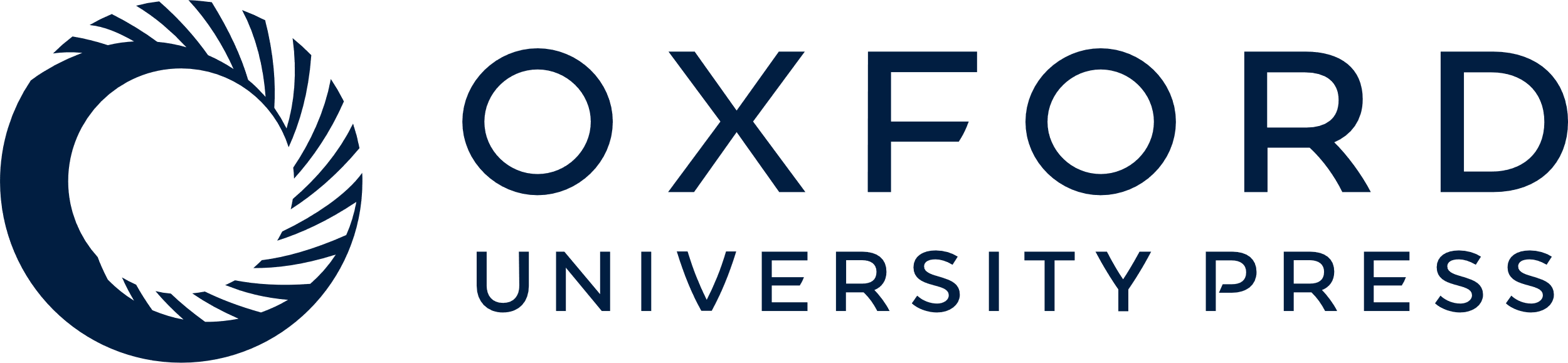 [Speaker Notes: Figure 2. NIRS signal waveforms during the UKT. Changes in [oxy-Hb] and [deoxy-Hb] signals during the UKT. Data are presented as grand-average waveforms in 2 representative channels (red: [oxy-Hb] signal and blue: [deoxy-Hb] signal). Green line represents the sum of the [oxy-Hb] and [deoxy-Hb] signals, often called total-hemoglobin signal (data not shown).


Unless provided in the caption above, the following copyright applies to the content of this slide: © The Author 2013. Published by Oxford University Press. All rights reserved. For Permissions, please e-mail: journals.permissions@oup.com]